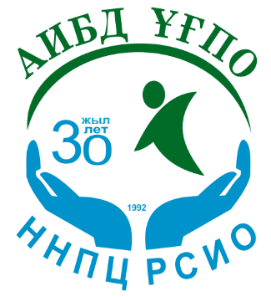 РГУ «Национальный  научно-практический  центр развития специального и инклюзивного образования» «Арнайы және инклюзивті білім беруді дамытудың  ұлттық ғылыми-практикалық орталығы» РММ
«Исследование: особенности включения ребенка с аутизмом в социум с позиции родителя 
(результаты социологического исследования)»
ДЖАНГЕЛЬДИНОВА ЗАУРЕ БОЛАТОВНА, МПН, ПСИХОЛОГ, ЗАВЕДУЩАЯ ОРВНТ ННПЦ РСИО

                            ТАМАКИНА КРИСТИНА ЮРЬЕВНА, ПЕАДГОГ- ПСИХОЛОГ ОРВНТ ННПЦ РСИО       
  
                                          БЕКТУРГАНОВА БОТАКОЗ  ОРАЛБАЕВНА, ПЕДАГОГ- ПСИХОЛОГ ОРВНТ ННПЦ РСИО
ИССЛЕДОВАНИЕ 

Цель: выявить особенности включения ребенка с аутизмом в социум с позиции родителя.

Методы исследования: анкетирование 

Тип анкеты: смешанный, закрытые (17) и открытые(5)вопросов.

Форма опроса: онлайн, гугл форма.

Кол-во респондентов– 380, из них 13 прародителей
Сведения об участниках анкетирования
Сведения о родственных отношениях с ребенком и о возрасте респондентов
Сведения о возрасте детей респондентов
Посещение объектов культурно – досугового характера
Посещаемые объекты и частота их посещений
Основание выбора объекта посещения
Почему сопровождающие взрослые чаще выбирают именно этот вид развлечений?
Что ребенку больше нравится при посещении объектов инфраструктуры
C какими трудностями встречаются сопровождающие при посещении объектов
Сведения о сопровождающих ребенка на мероприятия культурно-досугового характера и о том , кого ребенок больше слушается на данных мероприятиях
«Скорая помощь» для улучшения поведения ребенка
Сведения об интересах детей с аутизмом
Выводы исследования:
84% детей с аутизмом посещают разные культурно- досуговые мероприятия,  выбор которых основывается на  предпочтениях и интересах ребенка, что является  прекрасной возможностью для социализации и формирования новых социальных навыков у детей с аутизмом в естественной среде;

родители отмечают наличие увлечений у детей с аутизмом (85%), где    рисование и лепка преобладает среди других видов деятельности ребенка,  это необходимо учитывать при организации занятий и мероприятий  досугового характера в максимально доступной и увлекательной для детей форме;

44% респондентов с детьми часто посещают развлекательные мероприятия, проводимые в ТРЦ, а также совместно с детьми ходят в гости, при этом более 50% опрошенных не водят детей с аутизмом в театры и кинотеатры;  

родители  детей с аутизмом отмечают, что при посещении развлекательно-досуговых объектов (ТРЦ, походы в гости) детям больше нравится разные шоу, представления и большое пространство;

среди трудностей включения ребенка при посещении объектов родители отмечают нежелательное поведение ребенка (капризы, убегание, непослушания), чувствительность к сенсорным  раздражителям (шум) и вопросы саморегуляции  (неусидчивость); 

родители используют собственные стратегии помощи ребенку: телесные объятия и берут с собой перекус.
Предложения:
разработка практических рекомендации по подготовке детей к выездным мероприятиям с предложениями и вариантами стратегий коррекции нежелательного поведения;

создать специальные условий для детей с аутизмом, в т.ч. и других детей с нежелательным поведением, в объектах культурно-досугового характера  (кинотеатры, театры, ТРЦ и т.п.): специальные комнаты, в которых родитель сможет успокоить ребенка, применить стратегии коррекции нежелательного поведения, ребенок может снять напряжение: побегать, полежать, насытиться  сенсорными ощущениями и т.п.

организовать билборды при входах в объекты культурно-досугового характера  (кинотеатры, театры, ТРЦ и т.п.) с информацией о специальных комнатах для детей с аутизмом,  с указанием схем передвижения для родителей.